Physics 320: Kepler’s Laws (Lecture 3)
Dale Gary

NJIT  Physics Department
Support for the Heliocentric Model
Although Copernicus set down the basic principles of the heliocentric model, it was regarded as simply an alternative way of thinking about the universe, without any certainty that the Earth really moved.  Two later scientists, Galileo and Kepler, gave several strong arguments in favor of the heliocentric model.
Around 1610, Galileo gave observational evidence based on telescope views:
Moons of Jupiter gave clear evidence of one object orbiting another
Phases of Venus gave clear evidence that Venus circles the Sun
Sunspots on the Sun gave clear evidence that the heavens are not “perfect”
Craters and mountains on the Moon gave clear evidence that the Moon is another world.
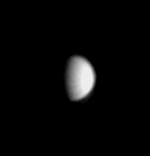 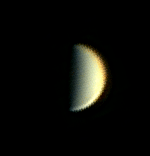 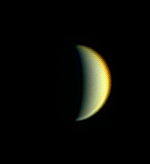 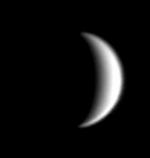 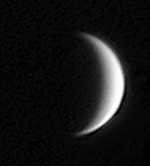 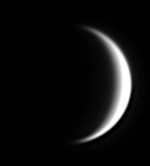 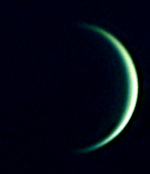 Feb 28
Apr 9
May 8
Apr 20
May 4
May 16
May 22
September 11, 2018
Galileo’s Sunspot Drawings
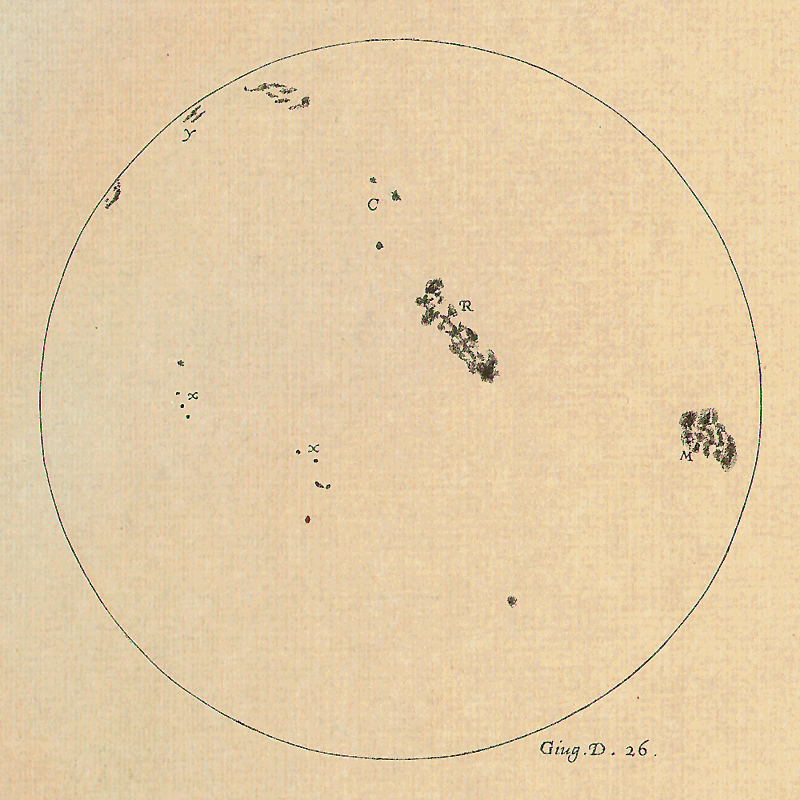 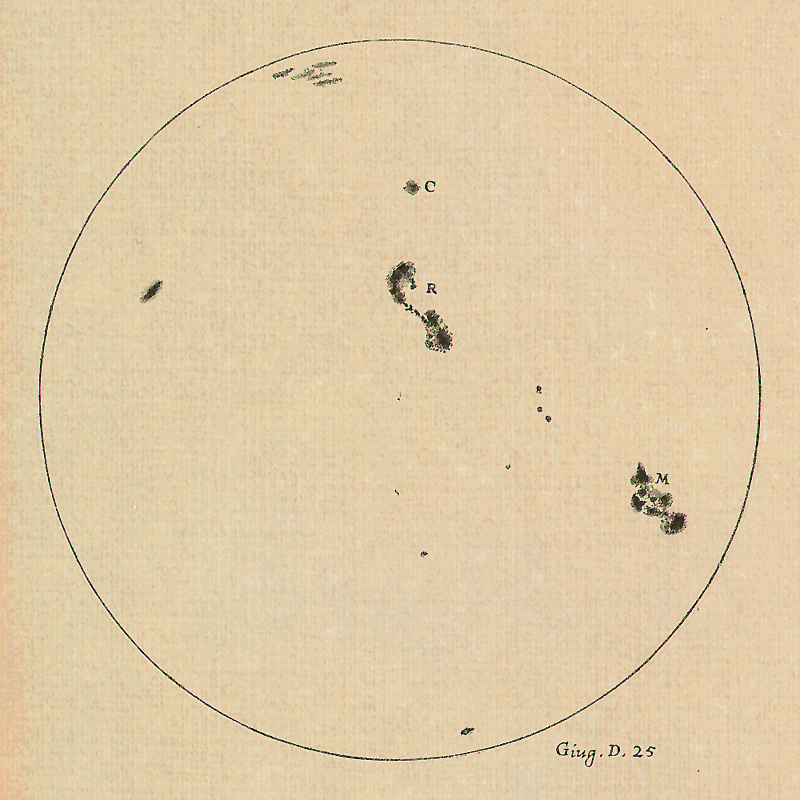 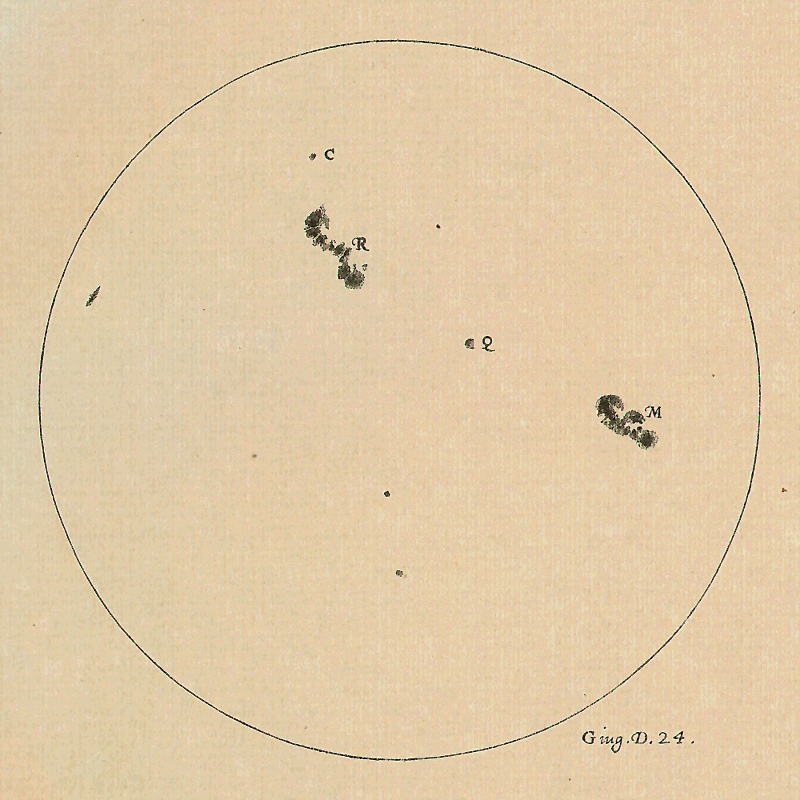 Galileo was making his first telescopic observations of the Sun during a sunspot maximum period.
His drawings show the rotation of the Sun, show it to be a sphere, and more importantly, show that its surface is not “perfect,” as heavenly bodies were thought to be.
September 11, 2018
Galileo’s Moon Drawings
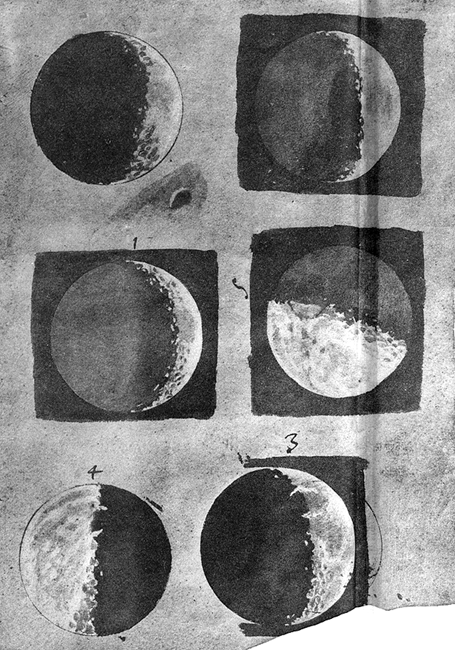 Galileo was convinced that the light and dark regions are the Moon were mountains and valleys, and he watched their shadows grow as the illumination changed.
However, most people accepted that the Moon was circling the Earth, and that it had markings indicating an uneven surface.
September 11, 2018
Tycho and Kepler
Tycho Brahe was the last great observer who did not use a telescope, in the decades just preceding Galileo.
He made extremely precise measurements of the positions of the planets over a long time, using large mechanical devices for precise measurement of angles.  He wanted to prove his own model for the solar system, which was a strange mixture of Ptolemy’s and the Coperican system.  But he lacked the mathematics to make the necessary reduction of the data, so he hired an assistant, Johannes Kepler.
Kepler disagreed with Tycho’s model, but did not complete his work until after Tycho died.
Kepler was a great mathematician, and after studying Tycho’s measurements over many years, he came up with his three laws of planetary motion (qualitative version):
September 11, 2018
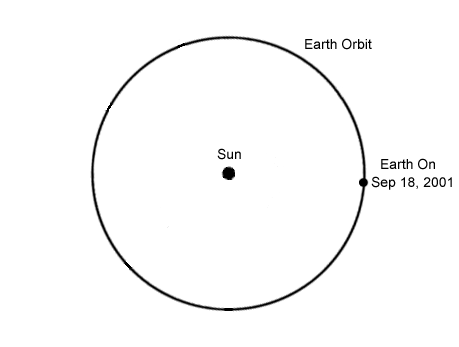 How Kepler Got His First Law
Let's look at how Kepler determined his first Law.  First, he showed how to measure the relative distance to the inner planets (Mercury and Venus) by measuring their angle of greatest elongation, a:
Animation showing the six consecutive greatest elongations of Mercury listed above.  The position of Earth is advanced the appropriate number of degrees around its orbit for each date, then the line to Mercury is drawn East or West of the Sun as needed.  Mercury is on this ray, at the point that the ray passes closest to the Sun.
Greatest Elongations for Mercury in 2001-2002   (from JPL Calendar)
Sep 18 - Mercury Greatest Eastern Elongation (26 Degrees)
Oct 29 - Mercury At Its Greatest Western Elongation (18 Degrees)
Jan 12 - Mercury At Its Greatest Eastern Elongation (19 Degrees)
Feb 21 - Mercury at Greatest Western Elongation (27 Degrees)
May 04 - Mercury Greatest Eastern Elongation (20 Degrees)
Jun 21 - Mercury at Greatest Western Elongation (22 Degrees)
September 11, 2018
First Law for Outer Planets
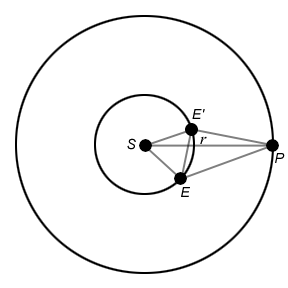 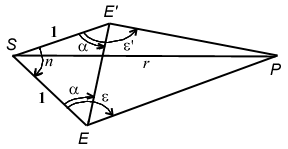 Kepler repeated this procedure for many pairs of measurements of the planet Mars, taken by the excellent observer, Tycho Brahe, and was able to show that the distance r varies with time in the way expected if the path were an ellipse!  You can see that this is not easy, and requires extremely good observations of angles.
September 11, 2018
Properties of Ellipses
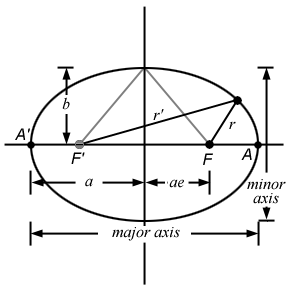 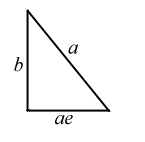 September 11, 2018
Equation for an ellipse
We would like to have an equation for the ellipse, and it is most convenient to express it in polar coordinates, relative to an origin at the focus F.  A point on the ellipse P(r, q) will then have polar coordinates r and q, as shown in the diagram below.  In the case of planetary orbits q is called the true-anomaly.
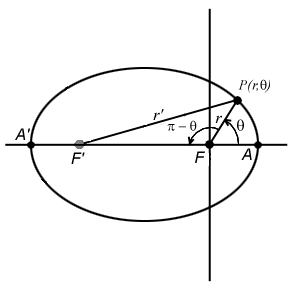 September 11, 2018
Orbits as Ellipses
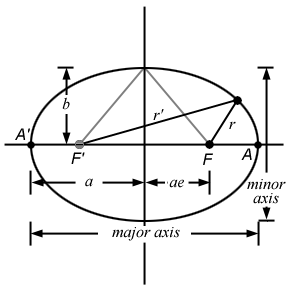 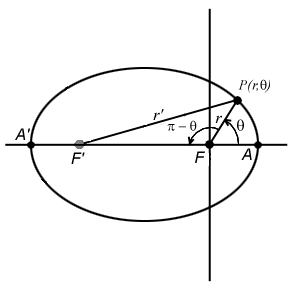 September 11, 2018
Conic Sections
Although Kepler showed that planets orbit in ellipses, more generally we know that objects orbit in one of three “conic sections,” ellipse, parabola, and hyperbola, where:

Ellipse:


Parabola


Hyperbola
A circle is a special case of an ellipse, with e = 0
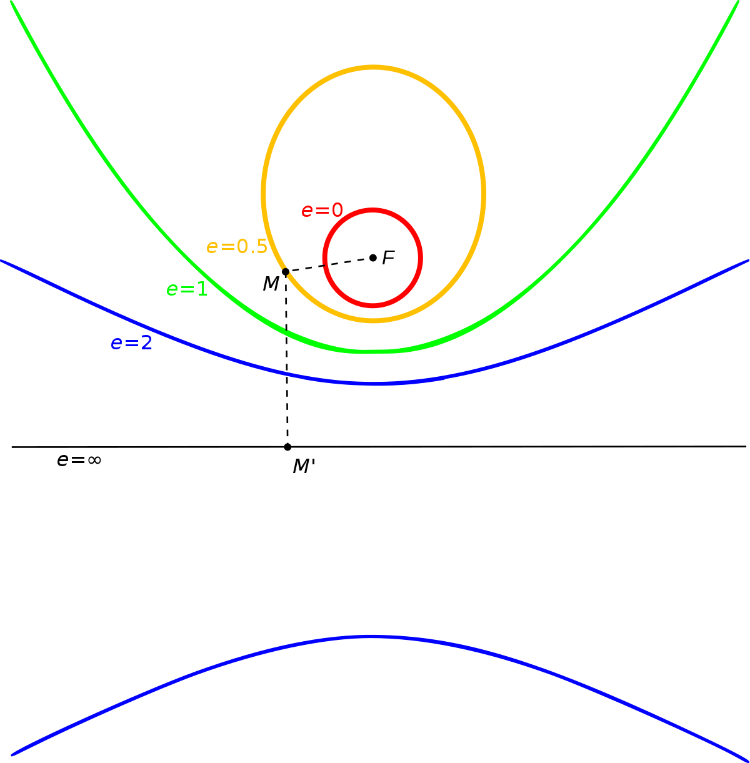 September 11, 2018
Kepler’s Laws (Quantitative)
September 11, 2018
What We’ve Learned
Know the names Tycho Brahe and Johannes Kepler, and what they did.
Know that the careful measurements by Tycho Brahe were used by Kepler to quantitatively measure and characterize the orbits of the planets, and prove the heliocentric model in which the planets move around the Sun.
Know the important terms for ellipses, such as focus, semi-major and semi-minor axis, eccentricity, and the terms for orbits of perihelion and aphelion, and generally know how they are related.
Know that eccentricity e = 0 gives a circle, 0 < e < 1 gives an ellipse, e = 1 gives a parabola, and e > 1 gives a hyperbola.
Be familiar with (no need to memorize) the equations for the conic sections.
Be able to state and describe Kepler’s three laws.  We will be using the third law extensively!
September 11, 2018